ЕГЭ Базовый уровень
Вычисляем устно
Составила учитель математики Луштей Т.Н.
Базовый уровень.Действия с дробями
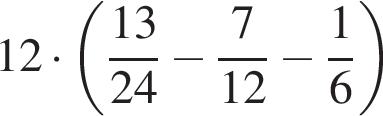 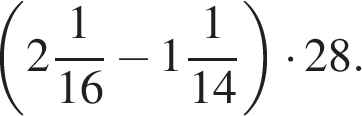 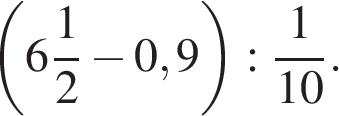 =
2,16
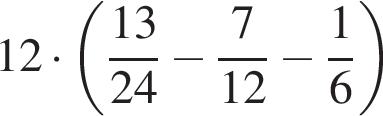 =
-2,5
=
27,75
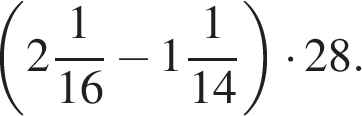 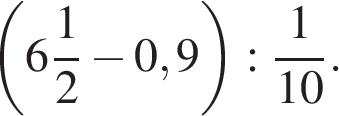 =
56
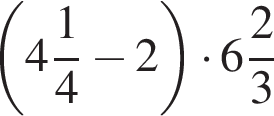 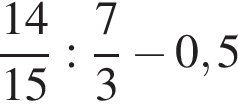 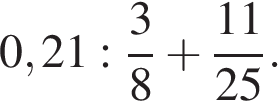 80,625
=
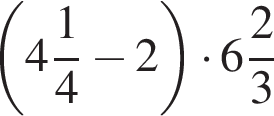 15
=
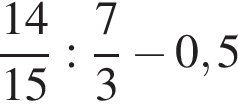 =
-0,1
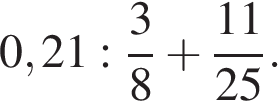 =
1
Действия со степенями
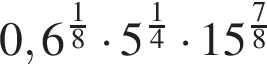 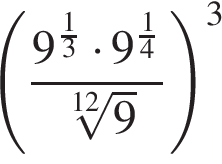 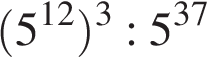 =
10
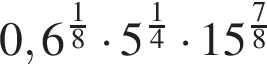 =
15
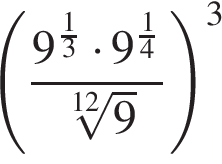 =
27
=
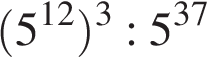 0,2
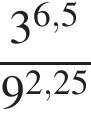 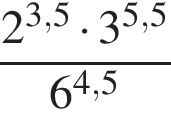 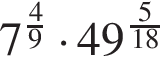 =
5
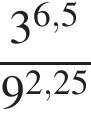 =
9
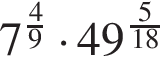 =
7
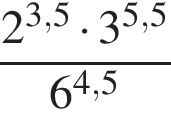 =
1,5
Используемые сайты
reshuege.ru
Апробация контрольных измерительных материалов
для проведения в 2015 году единого государственного экзамена
по МАТЕМАТИКЕ
Базовый уровень